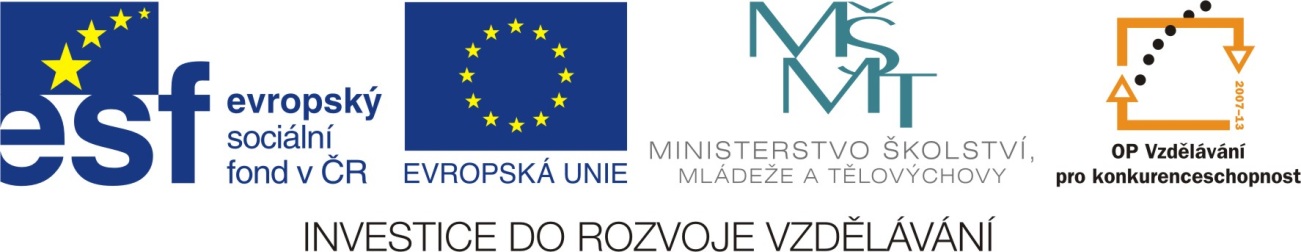 ANOTACE
Materiál použit ve 4. ročníku ZŠ Praktické                  v hodině matematiky. Kontrola okamžitá –             při kliknutí na správný výsledek se změní barva pozadí.
Vypočítej příklady do 100
56 + 5 =
63
70– 8=
66
54+ 9=
62
68-2=
68
75-7=
67
61
59+8=
Vypočítej příklady do 100
19+5=
26
28-7=
23
18+8=
21
30-7=
24
23+6=
30
29
21+9
Vypočítej příklady do 100
42+5=
48
50-9=
46
38+8=
43
52-4=
47
38+5=
40
41
43-3=
Vypočítej příklady do 100
77+5=
88
74+9=
80
95-7=
81
79+8=
87
85-4=
82
83
74+6=
Vypočítej příklady do 100
50+2=
55
47+7=
52
60-5=
57
59-8=
58
49+9
51
54
62-5=
CITACE
www.office.microsoft.com